Figure 3. Photoreceptor phenotype in shaker1 mice is associated with lack of photoreceptor (PR) MYO7A, and is not ...
Hum Mol Genet, Volume 17, Issue 15, 1 August 2008, Pages 2405–2415, https://doi.org/10.1093/hmg/ddn140
The content of this slide may be subject to copyright: please see the slide notes for details.
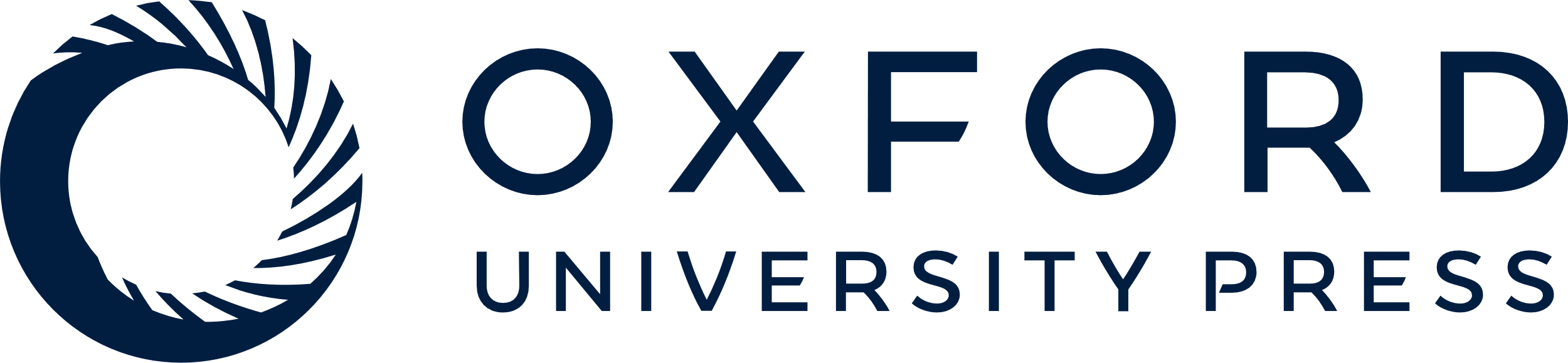 [Speaker Notes: Figure 3. Photoreceptor phenotype in shaker1 mice is associated with lack of photoreceptor (PR) MYO7A, and is not secondary to retinal pigment epithelium (RPE) defect. (A) Light micrograph of a mosaic retina, showing wild-type (WT) (black horizontal bars) and mutant (white horizontal bars) RPE cells, as indicated by the distribution of the melanosomes. Short vertical white bars indicate the apical region, which is devoid of melanosomes in the mutant cells (and contains melanosomes in the WT cells). Scale bar (upper right) = 10 µm. (B) Electron micrograph of the connecting cilium (CC) and basal outer segment (OS) discs of a PR in a mosaic retina. The section was double-labeled with opsin antibodies (identified by goat anti-mouse (GAM) IgG, conjugated to 5 nm gold particles) and MYO7A antibodies (identified by goat anti-rabbit IgG, conjugated to 10 nm gold particles). The presence of MYO7A indicates that this PR cell expressed the Myo7a transgene. The PR was adjacent to a mutant RPE cell (data not shown). The scarcity of opsin label in the CC (only two 5 nm particles are evident, indicated by arrowheads) is consistent with a WT phenotype. (C) Electron micrograph of the CC and basal OS discs of a PR in a Myo7a-null retina. The section was labeled with opsin antibodies (identified by GAM IgG, conjugated to 10 nm gold particles). In the absence of MYO7A, the CC contains significant opsin label, as shown previously (12). Scale bars in B and C = 100 nm. (D) Bar graph showing opsin immunogold particle density measured in the PR connecting cilia of (from left to right): WT retinas; MYO7A-null retinas; three different mosaic retinas, with counts separated for photoreceptors interfacing with normal RPE (WT; shaded bars) and those interfacing with mutant RPE (Mu; filled bars), as determined by the distribution of the melanosomes (13). These data indicate that the genotype of the RPE cell has no significant effect on the quantity of opsin label in the connecting cilia. The last two bars show opsin immunogold particle density according to whether a given CC was also labeled with MYO7A antibodies. The PR cilia that were labeled with MYO7A antibodies (Pr WT) showed opsin labeling that was similar to that in WT retinas (e.g. panel B), whereas the cilia that were not labeled with MYO7A antibodies (Pr Mu) had opsin labeling that was more comparable with that in MYO7A-null retinas. A minimum of 20 PR cells was counted in each retina. Data for the first two and last two bars were obtained from three animals of each genotype. Error bars indicate ±SEM. Student t-test analysis showed no significant difference between counts for photoreceptors interfacing with normal RPE and those interfacing with mutant RPE in mosaic retinas. There was also no significant difference between photoreceptors in WT retinas and MYO7A-labeled photoreceptors in mosaic retinas; and between photoreceptors in MYO7A-null retinas and photoreceptors that were not labeled with MYO7A antibodies in mosaic retinas.


Unless provided in the caption above, the following copyright applies to the content of this slide: © The Author 2008. Published by Oxford University Press. All rights reserved. For Permissions, please email: journals.permissions@oxfordjournals.org]